磯野ー！そんなことより正規化しようぜー！
Alan Smithee
自己紹介
StandardQuery          Language
データベース
データベースをどのように作り上げるかということが重要
どのようにして作ろうか？
どんなデータがあるだろう？そのデータはどのような関係性があるだろう？
今回は概念のお話
概念をミスすると大変なことになる！
正規系
非正規系第一正規系(1NF)第二正規系(2NF)第三正規系(3NF)ボイス・コッド正規系(BCNF)第四正規系(4NF)第五正規系(5NF)
非正規系第一正規系(1NF)第二正規系(2NF)第三正規系(3NF)ボイス・コッド正規系(BCNF)第四正規系(4NF)第五正規系(5NF)
なぜ正規系が大事？
3つの問題が出てくる
事前登録不能
重複更新
矛盾を防ぐ
非正規系第一正規系(1NF)第二正規系(2NF)第三正規系(3NF)ボイス・コッド正規系(BCNF)第四正規系(4NF)第五正規系(5NF)
関係喪失
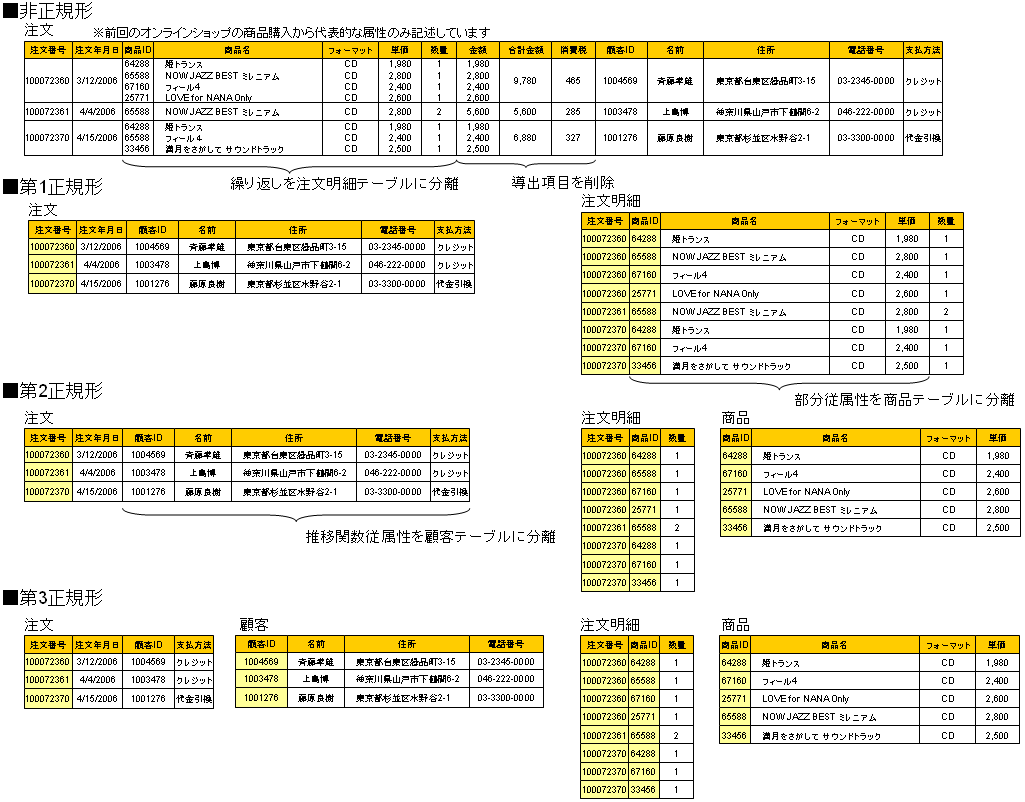 1.テーブルにキーを設定2.テーブルでの繰り返しを別のテーブルへ分離3.導出項目の削除
非正規系第一正規系(1NF)第二正規系(2NF)第三正規系(3NF)ボイス・コッド正規系(BCNF)第四正規系(4NF)第五正規系(5NF)
部分関数従属性
主キーの一部が決まれば非主キーのある値が一意的に決定する
関係喪失
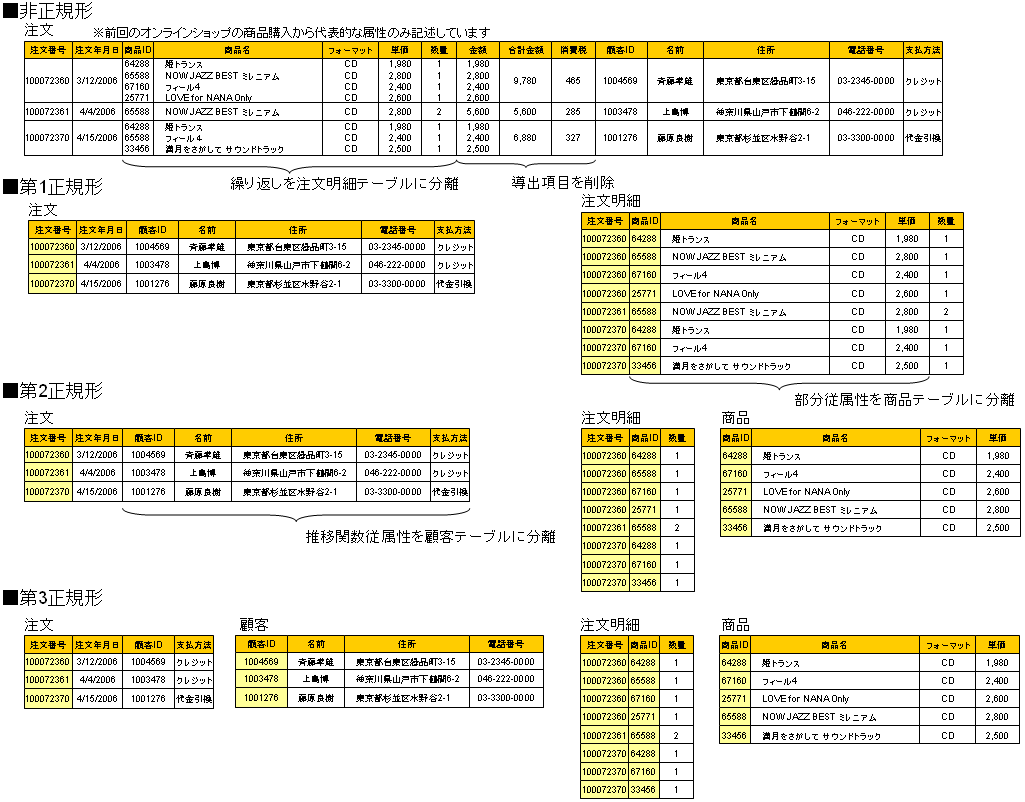 [Speaker Notes: 1NFの注文明細の姫トランスの片方を変えてしまうとIDと商品への一貫性が消える．（重複更新へとつながる）]
非正規系第一正規系(1NF)第二正規系(2NF)第三正規系(3NF)ボイス・コッド正規系(BCNF)第四正規系(4NF)第五正規系(5NF)
推移関数従属性
非キー同士の関数従属性
関係喪失
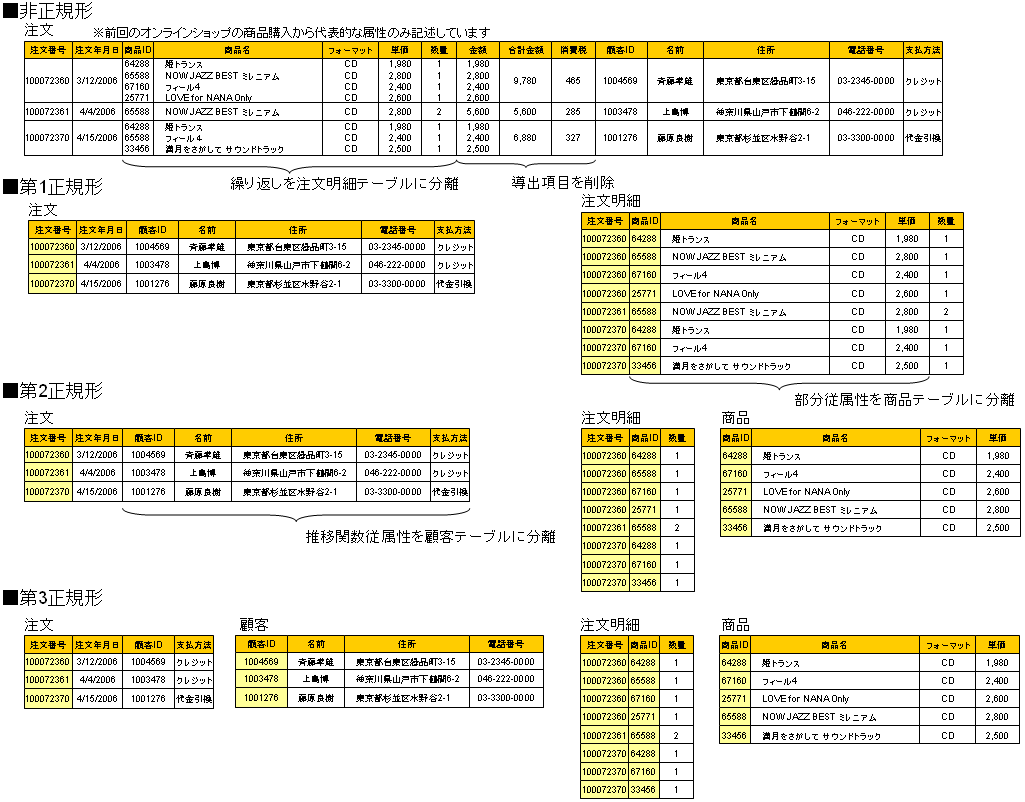 [Speaker Notes: 1NFの注文明細の姫トランスの片方を変えてしまうとIDと商品への一貫性が消える．（重複更新へとつながる）]
非正規系第一正規系(1NF)第二正規系(2NF)第三正規系(3NF)ボイス・コッド正規系(BCNF)第四正規系(4NF)第五正規系(5NF)
ボイスコッド正規系
非キーからキーに関数従属性があるか否か
[Speaker Notes: 関数従属性がなければBCNF]
間違った分解を行うと結合従属性を失う
[Speaker Notes: 関数従属性がなければBCNF]
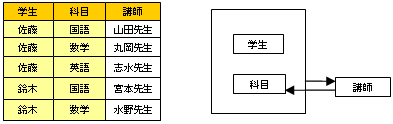 学生が科目を履修しないと、講師が科目を担当するという情報を登録できない
講師が担当する科目を変更したとき、重複更新が発生する
学生の履修情報を削除すると、講師が科目を担当する情報も削除される
[Speaker Notes: 1人の学生が同じ科目を異なる講師で履修できない]
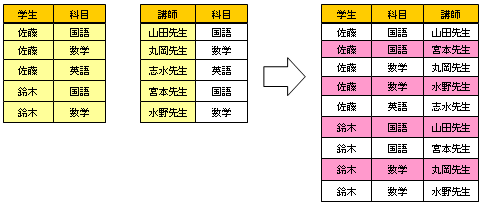 ！？
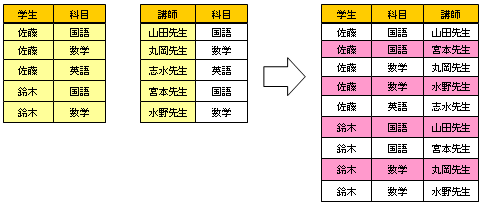 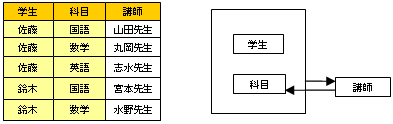 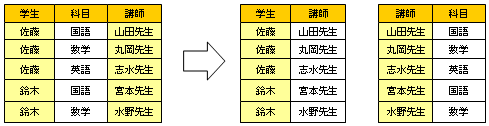 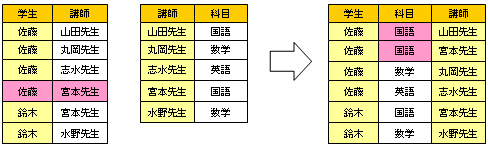 元のテーブルに会った関数従属性を失う
[Speaker Notes: 関数従属性がなければBCNF]
ビジネスルールによるテーブル構造の問題
データベース側での設定よりもアプリケーションとして実装したほうが保守性高い
なぜ第三正規系ぐらいでokなの？？
テーブル構造からビジネスルールを排除すると、第3正規化までで正規化が完了する。
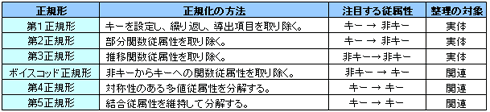 参考資料
@ITデータベースエンジニアへの道　第３回
　素早く正規系を見抜く実践テクニック　下平浩由
http://www.atmarkit.co.jp/fdb/rensai/db_enginer03/db_enginer03_1.html